Health Risks Resulting from Injection Drug Use
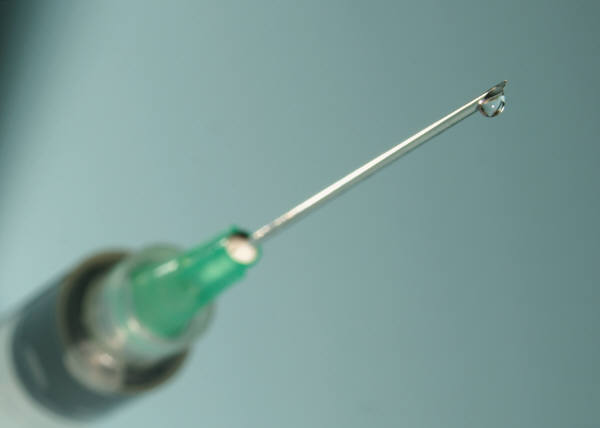 Drugs most commonly used through injection are:
Cocaine
Heroine
Methamphetamines
Steroids
[Speaker Notes: Illegal drugs often injected are: Cocaine, Heroine, Methamphetamines, Amphetamines, additional stimulants and narcotics.
Legal – but sometimes abused and injected – Codeine, Morphine, Fentanyl (synthetic heroine)]
In the 2011 national Youth Risk Behavior Survey, 2.3% of high school students reported having injected an illegal substance during their lifetimes.
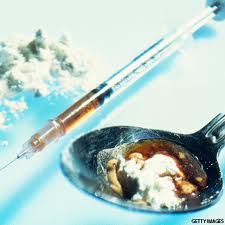 The injection site
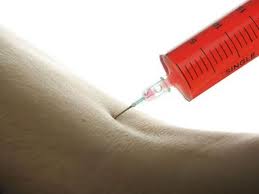 Drugs can be injected into the body in many ways.
Injected just beneath the skin
Into the muscle
Directly into a vein
[Speaker Notes: When injecting a drug, the user may draw blood back into the syringe to make sure that he/she is injecting the drug directly into the vein or to “wash” the residue from the syringe to get all the drug within the syringe into their own blood stream – to get all the drug they can.]
Health Risks
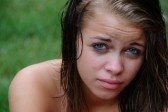 Overdose
The biggest risk to a heroine user is death by overdose.
It is impossible to judge the purity of street heroine.
Habit Forming
All the health risks continue each and every time!
[Speaker Notes: Adulterants – substances added to heroin to cut it. Also known as “laced” – Example: The heroine was laced with flour.
Known adulterants – nutmeg, sucrose, starch, caffeine, chalk, powdered milk, flour, talcum powder, laundry detergent, ajax cleaning powder …..the list goes on!]
Health Risks (continued)
Risky Sexual Behavior
Due to the effects of drugs, it is not uncommon for users to engage in risky sexual behavior.  HIV, Hepatitis B and Hepatitis C are contracted through the exchange of bodily fluids
[Speaker Notes: The CDC estimates that at least ¼ of those with the HIV virus do not know they have it.  The statistics for Hepatitis is even higher.  Not difficult to see why injection drug users are infecting others.]
Health Risks (Continued)
Transmission of a blood-borne disease
Because there are laws controlling the purchase of needles, many injection drug users SHARE NEEDLES.
A virus can live in the used syringe up to four days.
HIV, Hepatitis B and Hepatitis C spread rampantly through the injection drug user community. Hepatitis affects the liver and can be fatal.
[Speaker Notes: Approximately half of injecting drug users contract Hepatitis within their first year of drug use.
The CDC reports that since the HIV epidemic began, 57% of all AIDS cases among women have been attributed to injection drug use or sex with partners who injected drugs.  (31% in men – same statistic)
While the statistics show those with HIV are living longer, there is STILL NO CURE.]
Biohazardous Waste Material
Remember, sometimes it is necessary to use needles to inject drugs
Example: Diabetics take insulin
Health Professionals administering vaccines
This is very different than experimenting with illegal drugs.
Caution – dispose of all needles properly in containers labeled “Biohazardous waste material”.
Never touch a needle that you find or you know has been used by someone else.
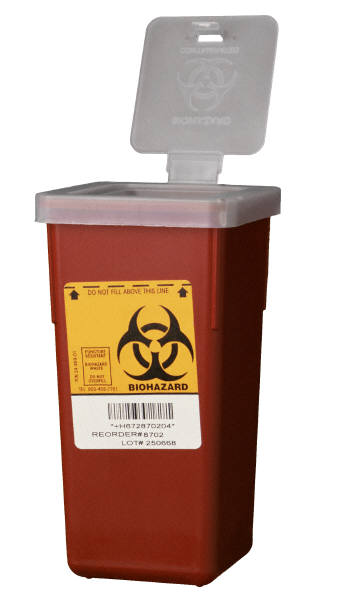 [Speaker Notes: Remind students that diabetics use insulin to balance their blood sugar.]